James Baldwin and “Sonny’s Blues”
Introduction to English Literature 04
March 27, 27-1, 2020
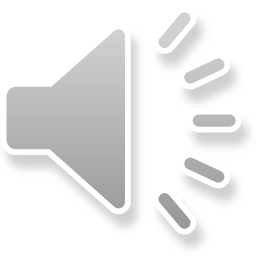 [Speaker Notes: 인사. 27일에는 보강 포함하여 두번의 강의가 예정됨. 오늘 강의는 제임스 볼드윈이라는 작가에 대한 이야기, SB의 주된 내용과 주제에 관한 이야기, 특히 이 소설에서 중요한 모티프(작품에서 반복해서 다뤄지는 제재나 내용, 문구)로  활용되는 미국 흑인음악, Jazz Blues와 뉴욕의 흑인공동체 Harlem에 관한 얘기를 해보겠음.]
James Baldwin, who was he?
African American novelist, one of the most insightful, honest American authors of the second half of the twentieth century.
exposing the racial injustice at the heart of American society in a prose style that is consistently direct, eloquent and forceful. 
 an important role in the Civil Rights Movement of the 1950s and 1960s.
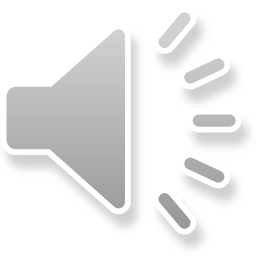 [Speaker Notes: 먼저, 제임스 볼드윈은 어떤 작가였는가? 신비평(New Criticism)이래 현대의 문학이론에서는 작가와 작품은 별개로 하는 경향이 있었지만, 어떤 작품을 이해하는데 작가에 대한 지식은 필수. 볼드윈은 특히 그렇다.

미국 흑인 소설가이고, 20세기 후반의 미국문학에서 가장 뛰어난 작가 중 하나. 핵심을 찌르는 혜안, 문제를 바라보는 놀라운 정직성 등으로 유명한 작가.

미국사회의 흑인에 대한 인종차별의 문제를 직접적이고, 강력하고도 유려한 문체로 고발한 소설과 산문으로 유명함.

1950년대와 60년대의 미국 민권운동에 직접적인 영향을 끼친 인물.]
Family Background and Personal Life
Born on 2 August 1924 in Harlem.
 Baldwin never knew his biological father.
at the age of 12, he published his first story.
met the novelist Richard Wright, who read the manuscript of Baldwin's novel and offered him valuable encouragement.
During his time in upstate New York, Baldwin was interrogated by the FBI in connection with an army deserter.
In 1948, he move to Paris, where he remained for most of the next decade. 
He died of cancer on 1 December 1987 in St Paul de Vence, France.
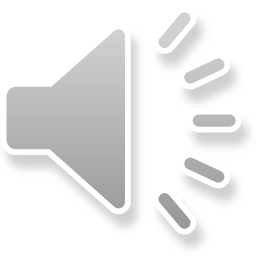 [Speaker Notes: 1924년 8월 2일에 뉴욕 맨하탄의 Harlem에서 태어남.  할렘은 맨하탄의 북부. 원래는 네덜란드사람들의 마을이었으나 20세기에 흑인들이 대거 이주한 이후 흑인들의 본거지가 됨. 1920년대와 30년대의 Harlem Renaissance라는 문화부흥기가 있었음.  
Baldwin은 생부를 모르고, 재가한 어머니와 침례교 목사 의붓아버지와 함께 살았지만, 관계가 매우 나빴음. 거의 abuse의 수준. 잠깐 목사가 되려고도 했지만 곧 기독교가 매우 인종차별적이고, 위선적이라고 느낌.
그러나 문학적 mento가 있었음: Countee Cullen, 시인, 할렘르네쌍쓰의 중심인물 중 하나. 또 하나는 Native Son이라는 소설로 유명한 Richard Wright. 문학적인 롤모델. 훗날 그의 소설제목을 따서 “Notes of a Native Son"이라는 산문집을 냄. 
어릴 때부터 여러 차례 뉴욕의 경찰에 심문과 조사를 받고, 미국의 공권력이 매우 인종차별적임을 실감함.
전기에서 정확하게 언급되지 않은 부분은 볼드윈이 Gay/Bisexual이라는 것. 성적 소수자 해방운동에도 큰 족적을 남김.
흑인에 대한 인종차별, 성적 소수자로서의 차별 등으로 인해 뉴욕에서의 생활에 한계를 느끼고 그의 나이 24세였던 1948년에 프랑스 빠리로 이주.
이후 출판과 민권운동을 위해 수차례 미국으로 돌아왔지만, 끝까지 빠리를 거주지로 삼다가 1987년 12월 1일에 빠리에서 세상을 떠남. 향년 63세.]
“Autobiographical Notes” in  essay collection Notes of a Native Son
In essence, Baldwin argued, a person must strive for self-understanding, with an unflinching eye for the truth, before he or she can become a vital member of society.
Baldwin's artistic mission: 'I want to be an honest man and a good writer.‘
In 1957, as the Civil Rights Movement increasingly dominated the news, Baldwin moved back to the United States, intent on playing a more direct role in the mounting struggle against segregation and discrimination.
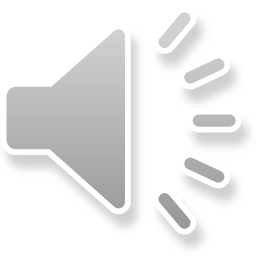 [Speaker Notes: 볼드윈은 토박이의 노트라는 에세이집에서 소설가로서의 생각을 진솔하게 털어놓았음.

이것에 의하면, 볼드윈의 예술적인 소명, mission은 “정직하고 좋은 작가가 되는 것.”

1957년은 미국 흑인들의 민권운동이 활발해지기 시작했을 때이고, 이때 이 운동에 더 적극적으로 참여하기 위해 빠리에서 귀국.]